SLAM: Efficient Sweep Line Algorithms for Kernel Density Visualization
(Edison) Tsz Nam Chan1	Leong Hou U2
                     Byron Choi1         Jianliang Xu1
 1Hong Kong Baptist University	        2University of Macau
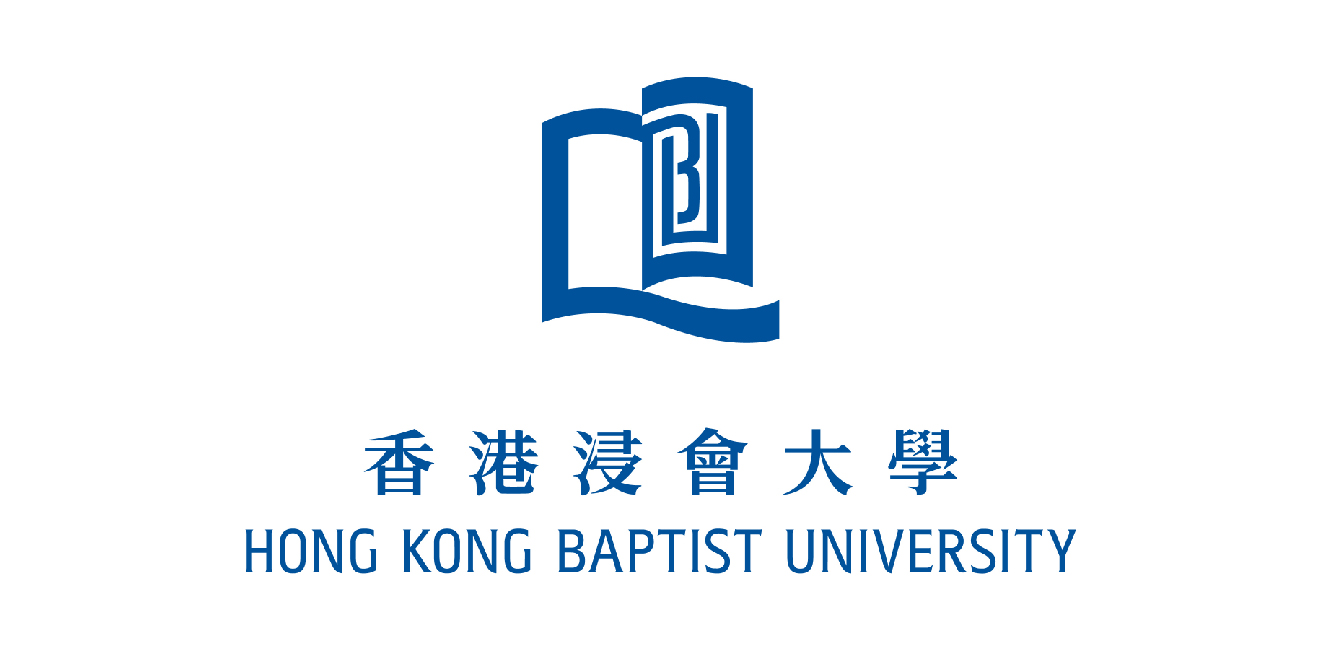 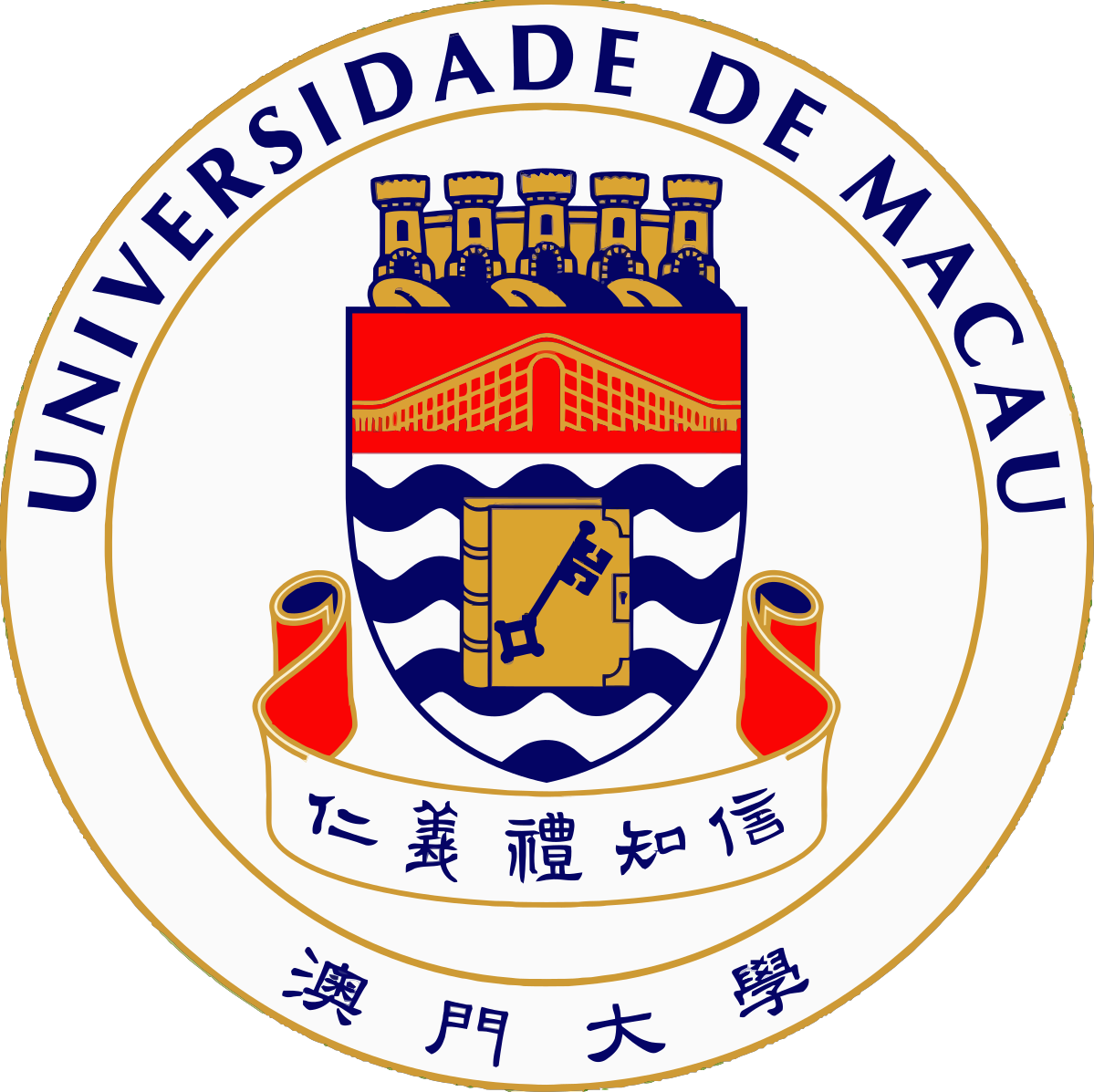 1
Why Kernel Density Visualization (KDV)?
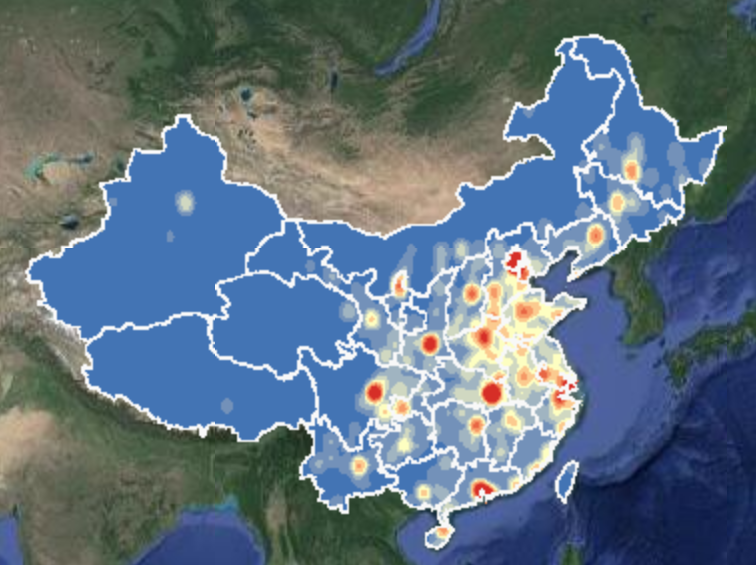 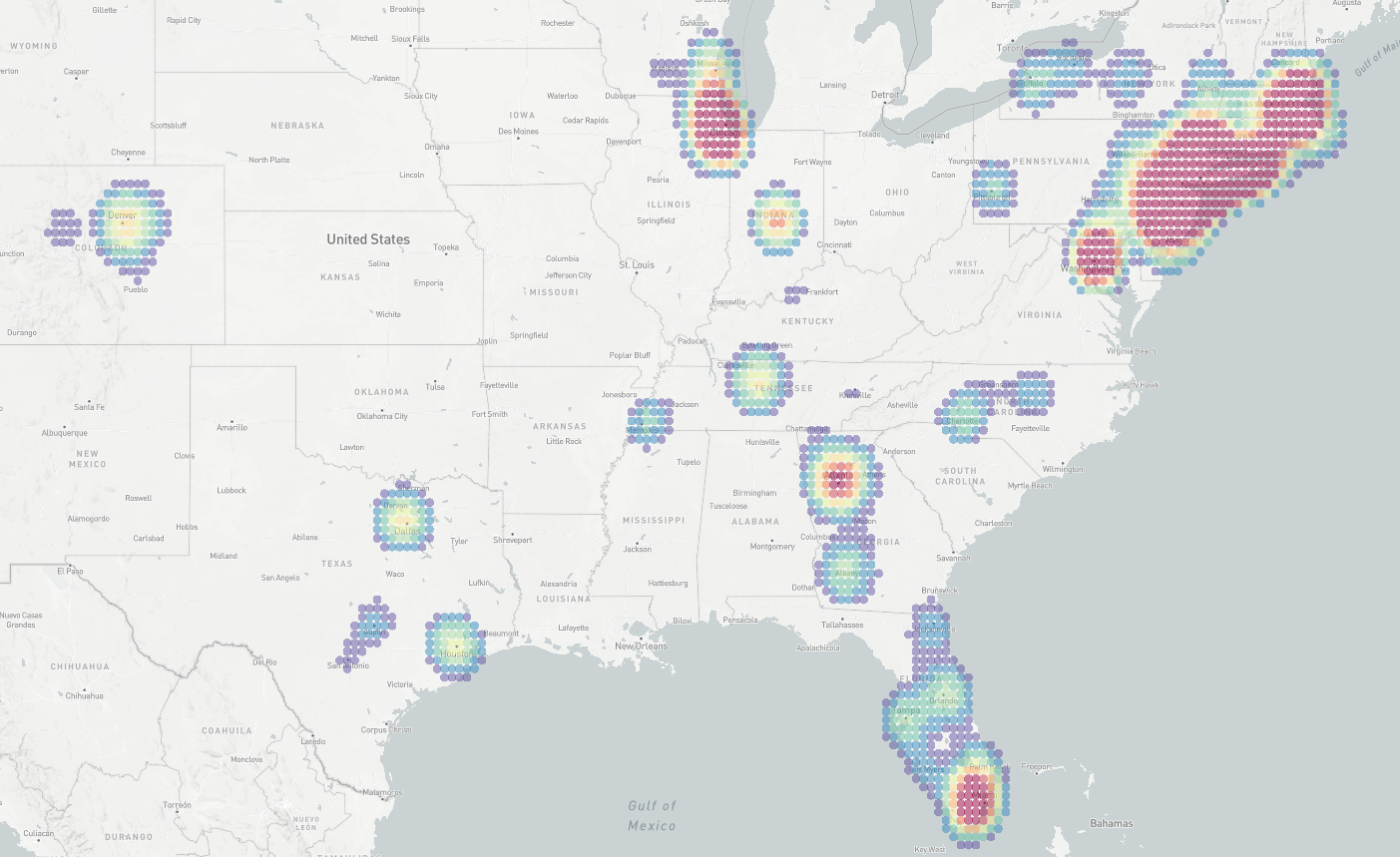 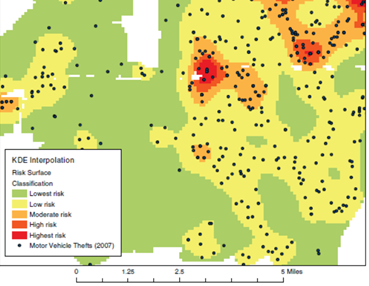 (a) Density visualization of COVID-19 cases
(b)  Density visualization of crime events
[1] http://drr.ikcest.org/knowledge_service/ncp.html
[2] T. N. Chan, P. L. Ip, L. H. U, W. H. Tong, S. Mittal, Y. Li, R. Cheng. "KDV-Explorer: A Near Real-Time Kernel Density Visualization System for Spatial Analysis" VLDB2021
[3] T. Hart and P. Zandbergen “Kernel density estimation and hotspot mapping Examining the influence of interpolation method, grid cell size, and bandwidth on crime forecasting”, International Journal of Police Strategies and Management 2014
2
What is KDV?
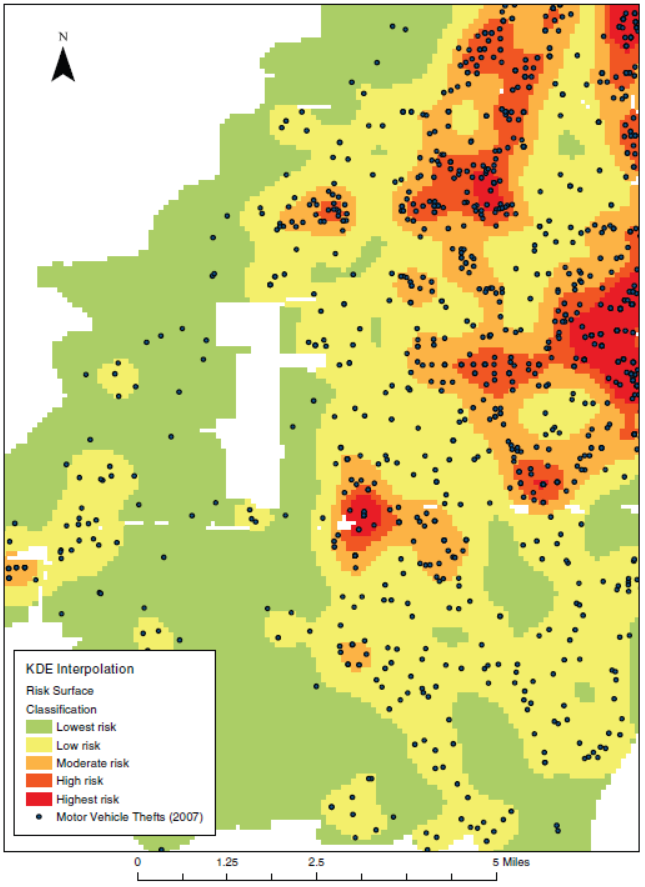 weighting
Euclidean distance
2D pixel
Otherwise
dataset
bandwidth
3
[1] T. Hart and P. Zandbergen “Kernel density estimation and hotspot mapping Examining the influence of interpolation method, grid cell size, and bandwidth on crime forecasting”, International Journal of Police Strategies and Management 2014
KDV is Slow!
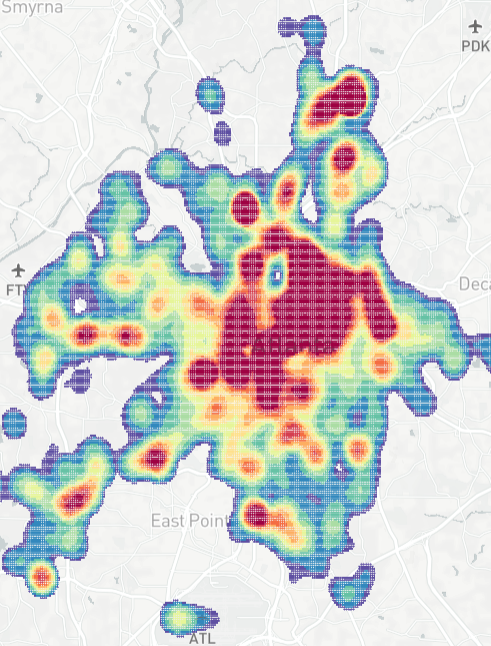 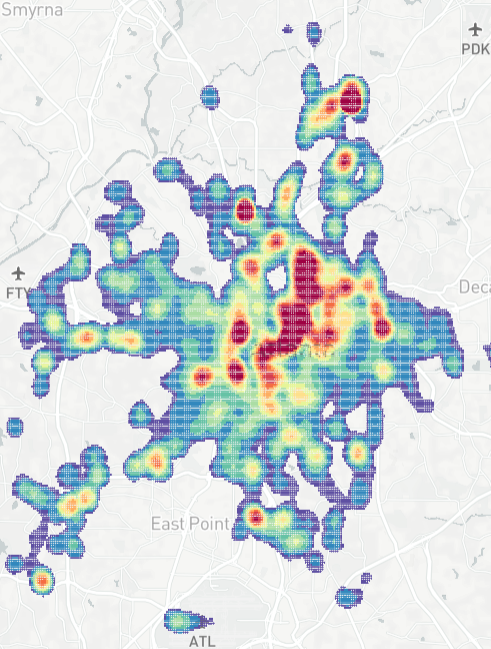 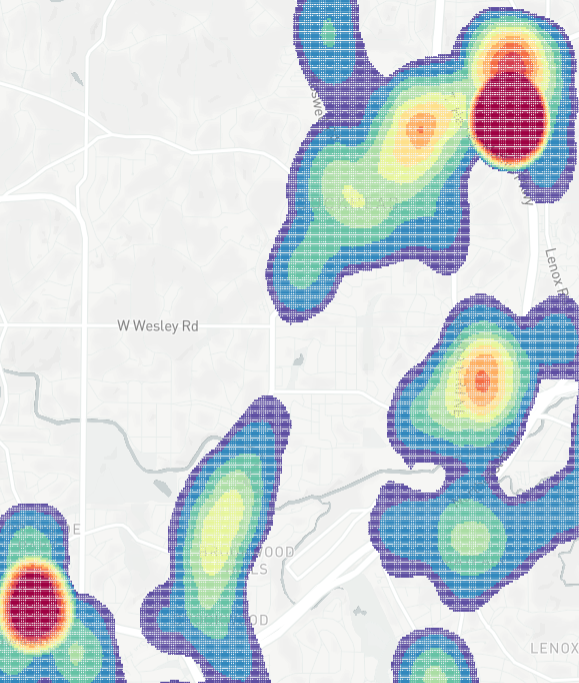 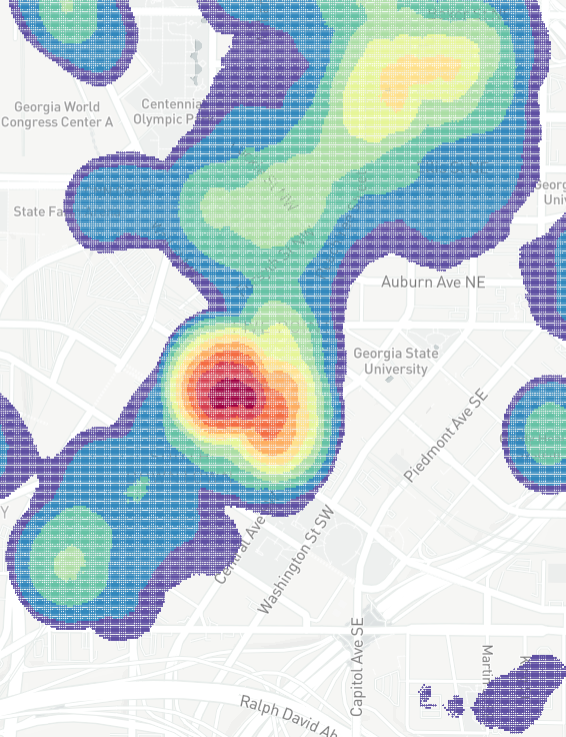 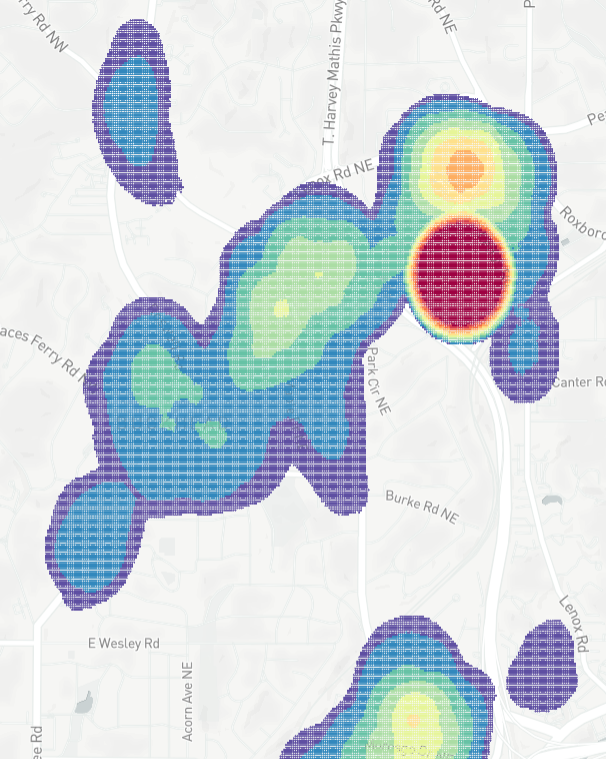 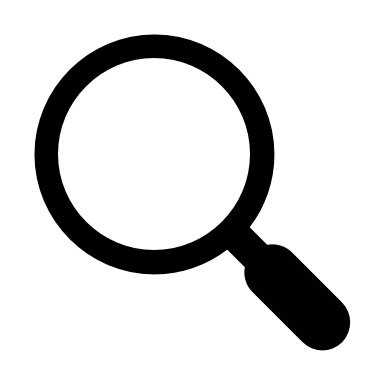 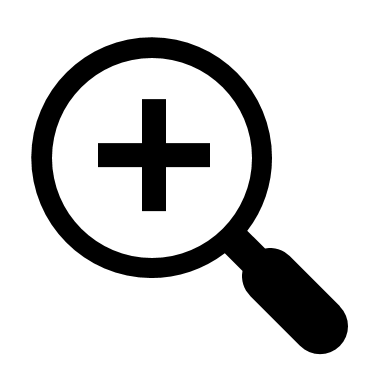 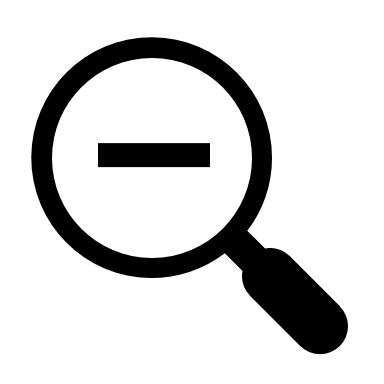 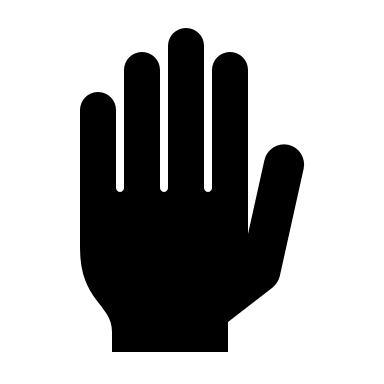 B
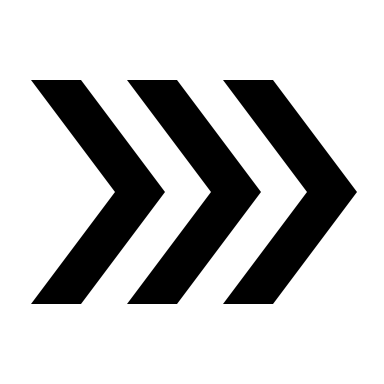 Bandwidth 
selection
Zoom in
Panning
Zoom out
Many exploratory 
operations
(e.g., filtering)
KDV is Slow!
Complaints:
Gan et al. [1] “...the total runtime cost of density estimation is quadratic in dataset size...” 
Gramacki et al. [2] “However, many (or even most) of the practical algorithms and solutions designed in the context of KDE are very time-consuming with quadratic computational complexity being a commonplace.”
[1] Edward Gan and Peter Bailis. Scalable Kernel Density Classification via Threshold-Based Pruning. In SIGMOD 2017. 945–959.
[2] A. Gramacki. Nonparametric Kernel Density Estimation and Its Computational Aspects. Springer International Publishing 2017.
Range-Query-based Solution
Otherwise
b
q
Our Contributions
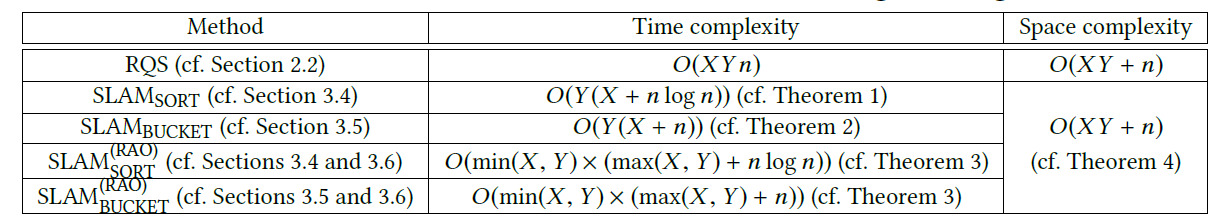 The first work for generating a single KDV that can: 
Reduce the worst-case time complexity 
Retain the same space complexity 

Achieve one to two-order-of-magnitude speedup for supporting KDV, using large-scale datasets 
Core Ideas of SLAM
Core idea 1: two consecutive pixels can share many data points (white circles) in the range set.
b
q’
q
Can we share computations between two consecutive pixels?
Envelope for A Row of Pixels
X
…
…
…
…
…
…
q1
q2
qX-1
qX
Y
…
…
…
…
…
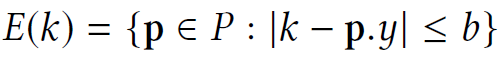 Lower and Upper Bound Functions
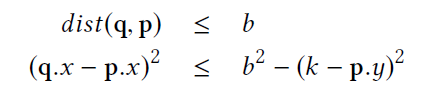 p2
p1
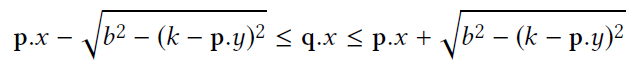 p4
p3
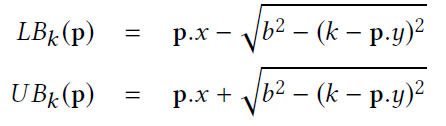 Range Search Problem = Interval Stabbing Problem
q.x
p1
LBk(p1)
UBk(p1)
p2
p2
p1
LBk(p2)
UBk(p2)
p3
LBk(p3)
UBk(p3)
p4
p4
p3
LBk(p4)
UBk(p4)
x-axis
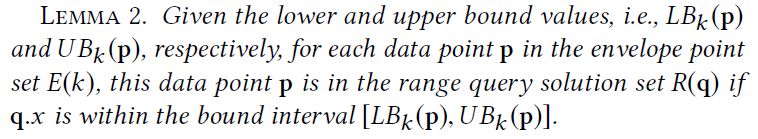 Sorting-based Sweep Line Algorithm (SLAMSORT)
qi-1.x
qi+1.x
qi.x
p1
LBk(p1)
UBk(p1)
p2
LBk(p2)
UBk(p2)
qi-1
qi
qi+1
p3
LBk(p3)
UBk(p3)
p4
LBk(p4)
UBk(p4)
p5
LBk(p5)
UBk(p5)
x-axis
Bucket-based Sweep Line Algorithm (SLAMBUCKET)
Our Experiment
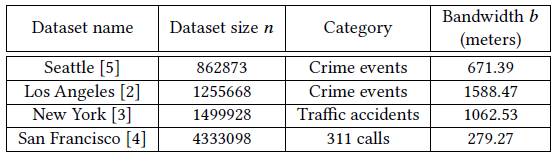 Ongoing Work and Future Opportunities